ПЕДАГОГТАРҒА АРНАЛҒАН СЕМИНАРСЕМИНАР ДЛЯ ПЕДАГОГОВТақырыбы: «КӘСІБИ КҮЮ СИНДРОМЫ» ЖӘНЕ ОНЫҢ АЛДЫН АЛУ тема:« СИНДРОМ ПРОФЕССИОНАЛЬНОГО ВЫГОРАНИЯ» И   ЕГО  ПРОФИЛАКТИКА
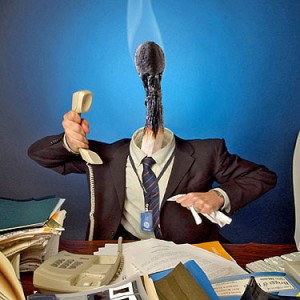 Материалы подготовлены психологом СОШ № 6 Маняковой М.В.
Кәсіби күюдің кезеңдеріСтадии профессионального выгорания
Первая стадия
Вторая стадия
Третья стадия
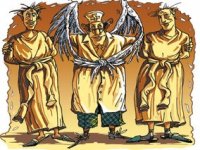 Кәсіби күюдің үш аспектісі Три аспекта профессионального выгорания
Первый
Второй
Третий
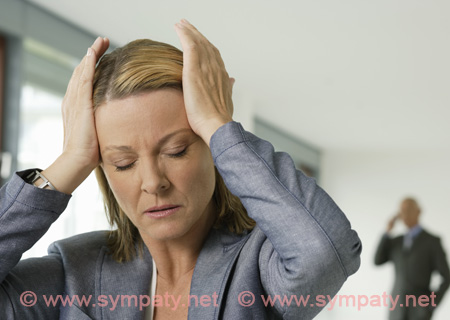 Кәсіби күюдің белгілері Симптомы профессионального выгорания
ТРЕТЬЯ  ГРУППА:

Поведенческие  симптомы
ПЕРВАЯ ГРУППА:

Психофизические симптомы
ВТОРАЯ ГРУППА:

Социально-психологические симптомы
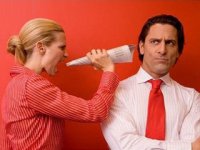 Кәсіби күюдің сыртқы және ішкі жағдайларыВнешние и внутренние условия профессионального выгорания
УСЛОВИЯ (ФАКТОРА) ПРОФЕССИОНАЛЬНОГО ВЫГОРАНИЯ
Личностный фактор
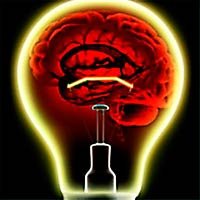 Организационный фактор
Ролевой фактор
Наличие  психологически трудного
контингента
Алдын алу мен психологиялық көмек Профилактика и психологическая помощь
Забота о себе и снижение уровня стресса
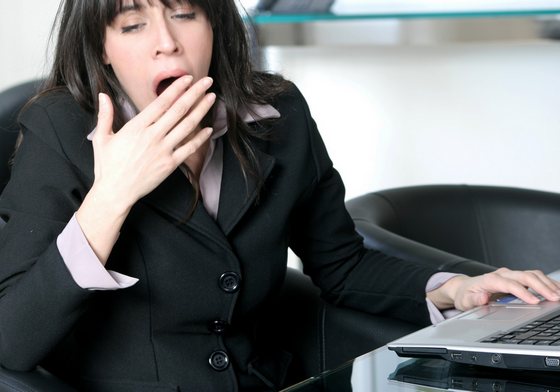 Трансформация негативных убеждений
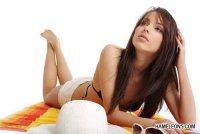 Повышение уровня профессионального мастерства
Целительные возможности смеха
Способы саморегуляции
Упражнения на дыхание со снятием мышечного напряжения
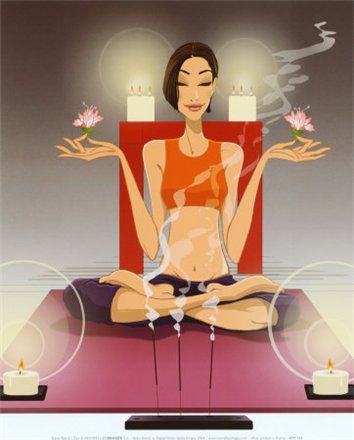 Избегание ненужной конкуренции
Определение краткосрочных и долгосрочных целей
Доставлять себе радость
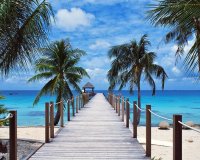 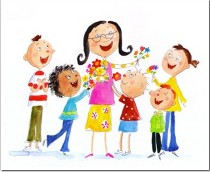 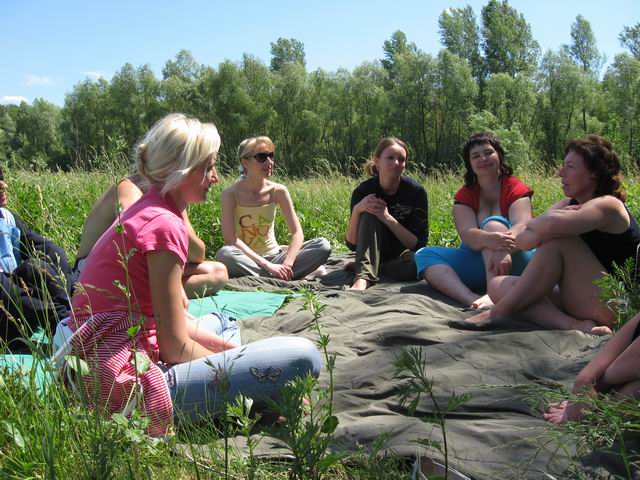 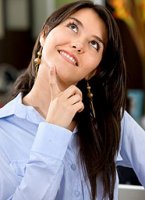 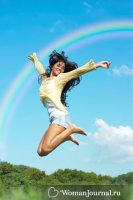 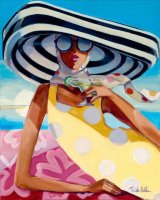 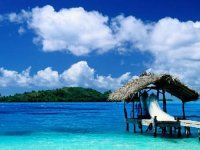 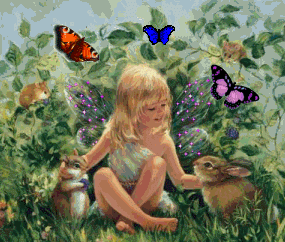 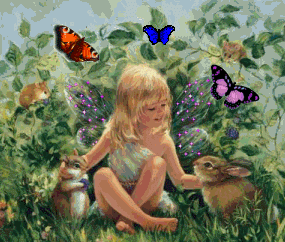 Назарларыңызға рақмет!
Благодарю за внимание!